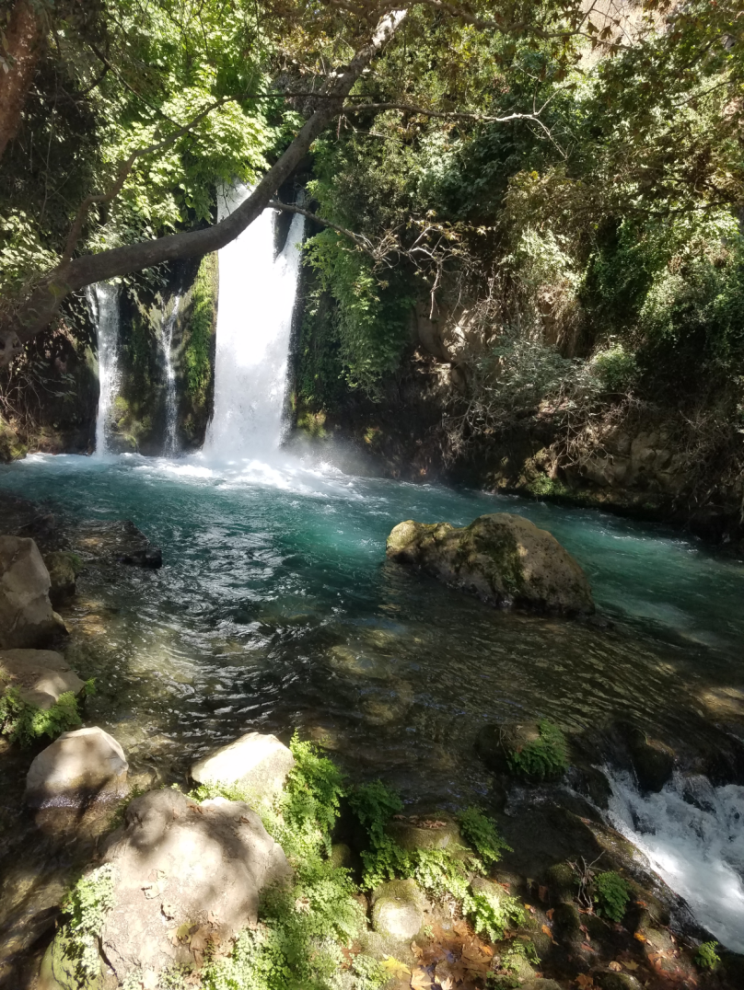 Greek-English Interlinear New Testament 
 Listen to and Learn
the Greek New Testament
The 1st Epistle of JohnChapter 2
מְקוֹר מַיִם חַיִּים 
ἡ πηγή ὕδατος ζωῆς 
The Spring of Living Water 
생명수 샘  生命水的泉源
La Fuente de Agua Viva
La Source d'Eau Vive
Die Quelle Lebendigen Wassers 
Fonte de Água Viva
‎ يَنْبُوعَ الْمِيَاهِ الْحَيَّةِ،
Prepared and Recited by Ezra Kim, PhD
1 John 2:1 



   Τεκνία  μου,  ταῦτα  γράφω  ὑμῖν
 little children       my      these things      I write         to you 

  ἵνα  μὴ  ἁμάρτητε.  καὶ  ἐάν  τις  ἁμάρτῃ,  παράκλητον
 so that    not       you may sin            but         if      anyone    does sin               an advocate  

  ἔχομεν  πρὸς  τὸν  πατέρα   Ἰησοῦν  Χριστὸν  δίκαιον· 
      we have       towards      the        Father                 Jesus                 Christ              righteous



 	ESV 2:1 My little children, I am writing these things to you so that you may not sin. But if anyone does sin, we have an advocate with the Father, Jesus Christ the righteous.
	CUV 2:1 我小子們哪、我將這些話寫給你們、是要叫你們不犯罪。若有人犯罪、在父那裡我們有一位中保、就是那義者耶穌基督．
1 John 2:2 


  καὶ   αὐτὸς     ἱλασμός      ἐστιν
     and            he            propitiation (atoning sacrifice)       is     

περὶ  τῶν  ἁμαρτιῶν  ἡμῶν,  οὐ  περὶ  τῶν  ἡμετέρων 
    for           the                sins                       our              not         for           the             ours

  δὲ  μόνον  ἀλλὰ  καὶ  περὶ  ὅλου  τοῦ  κόσμου.
    and          only                 but          also           for        of whole        the            world




 	ESV 2:2 He is the propitiation for our sins, and not for ours only but also for the sins of the whole world.
	CUV 2:2 他為我們的罪作了挽回祭．不是單為我們的罪、也是為普天下人的罪。
1 John 2:3-4 


3  Καὶ  ἐν  τούτῳ  γινώσκομεν  ὅτι  ἐγνώκαμεν
      and     by        this               we know             that  we have come to know
   αὐτόν,     ἐὰν  τὰς  ἐντολὰς  αὐτοῦ  τηρῶμεν. 
       him                   if         the  commandments     his             we keep    
4   ὁ  λέγων  ὅτι  ἔγνωκα  αὐτὸν  καὶ  τὰς  ἐντολὰς  αὐτοῦ 
      he   who says    that      I know             him         but     the  commandments    his
 μὴ  τηρῶν  ψεύστης  ἐστίν, καὶ  ἐν τούτῳ ἡ ἀλήθεια  οὐκ ἔστιν·
  not      keeps               a liar                is          and     in   this (him) the     truth             not        is
 

	ESV 2:3 And by this we know that we have come to know him, if we keep his commandments. 4 Whoever says "I know him" but does not keep his commandments is a liar, and the truth is not in him,
	CUV 2:3 我們若遵守他的誡命、就曉得是認識他。4 人若說我認識他、卻不遵守他的誡命、便是說謊話的、真理也不在他心裡了。
1 John 2:5-6 
5   ὃς  δ᾽ ἂν  τηρῇ  αὐτοῦ  τὸν  λόγον,  ἀληθῶς
    whoever  but            keeps             his                 the        word                   truly
  ἐν  τούτῳ  ἡ  ἀγάπη  τοῦ  θεοῦ  τετελείωται· 
    in        him          the      love           of         God         is perfected
  ἐν  τούτῳ  γινώσκομεν  ὅτι  ἐν  αὐτῷ  ἐσμεν. 
    by      this                  we know            that     in        him         we are
6   ὁ  λέγων  ἐν  αὐτῷ  μένειν  ὀφείλει, 
  he who   says       in        him         he abides      ought
 καθὼς  ἐκεῖνος  περιεπάτησεν, καὶ  αὐτὸς  οὕτως  περιπατεῖν.
    just as          that (he)            walked                      also        he             thus               to walk
 

	ESV 2:5 but whoever keeps his word, in him truly the love of God is perfected. By this we may know that we are in him: 6 whoever says he abides in him ought to walk in the same way in which he walked.  / 	CUV 2:5 凡遵守主道的、愛神的心在他裡面實在是完全的、從此我們知道我們是在主裡面．6 人若說他住在主裡面、就該自己照主所行的去行。
1 John 2:7 

   Ἀγαπητοί,   οὐκ   ἐντολὴν   καινὴν 
         beloved                    not    a commandment       new        
   γράφω  ὑμῖν    ἀλλ᾽   ἐντολὴν   παλαιὰν
         I write          to you           but     a commandment          old
    ἣν  εἴχετε  ἀπ᾽  ἀρχῆς·     ἡ    ἐντολὴ    ἡ  παλαιά  
      that      you had     from      beginning         the  commandment   the        old
       ἐστιν  ὁ  λόγος  ὃν  ἠκούσατε.  
                 is          the      word        that    you have heard



	ESV  2:7 Beloved, I am writing you no new commandment, but an old commandment that you had from the beginning. The old commandment is the word that you have heard.     /     CUV 2:7 親愛的弟兄阿、我寫給你們的、不是一條新命令、乃是你們從起初所受的舊命令．這舊命令就是你們所聽見的道。
1 John 2:8 

  πάλιν   ἐντολὴν  καινὴν  γράφω  ὑμῖν 
      again      a commandment       new             I write           to you 
  ὅ  ἐστιν  ἀληθὲς  ἐν  αὐτῷ  καὶ  ἐν  ὑμῖν, 
 which     is               true               in         him          and      in        you 
           ὅτι   ἡ  σκοτία  παράγεται
               because  the   darkness        is passing away 
   καὶ  τὸ  φῶς  τὸ  ἀληθινὸν  ἤδη   φαίνει.
      and      the      light      the           true                already      is shining




	ESV  2:8 At the same time, it is a new commandment that I am writing to you, which is true in him and in you, because the darkness is passing away and the true light is already shining.   /     CUV 2:8 再者、我寫給你們的是一條新命令、在主是真的、在你們也是真的．因為黑暗漸漸過去、真光已經照耀。
1 John 2:9-10 



 9        Ὁ   λέγων  ἐν  τῷ  φωτὶ  εἶναι
            he who     says          in      the         light         to be        
καὶ  τὸν ἀδελφὸν αὐτοῦ μισῶν  ἐν τῇ σκοτίᾳ  ἐστὶν ἕως ἄρτι. 
 and      the         brother              his            hates         in   the    darkness          is         until     now
 10   ὁ  ἀγαπῶν  τὸν  ἀδελφὸν  αὐτοῦ  ἐν  τῷ  φωτὶ  μένει, 
      he who    loves              the            brother               his               in      the         light       abides
             καὶ   σκάνδαλον   ἐν  αὐτῷ  οὐκ  ἔστιν·
                       and      cause for stumbling     in          him           not       there is


	ESV 2:9 Whoever says he is in the light and hates his brother is still in darkness. 10 Whoever loves his brother abides in the light, and in him there is no cause for stumbling.   /    CUV  2:9 人若說自己在光明中、卻恨他的弟兄、他到如今還是在黑暗裡。10 愛弟兄的就是住在光明中、在他並沒有絆跌的緣由。
1 John 2:11-12 
11         ὁ    δὲ  μισῶν  τὸν  ἀδελφὸν  αὐτοῦ 
         he who  but       hates       the         brother              his        
 ἐν τῇ σκοτίᾳ ἐστὶν  καὶ ἐν τῇ σκοτίᾳ περιπατεῖ
   in   the   darkness       is          and    in   the   darkness      he walks   
  καὶ  οὐκ  οἶδεν  ποῦ  ὑπάγει,  ὅτι   ἡ  σκοτία  ἐτύφλωσεν
   and      not    he knows   where     he goes   because  the  darkness       has blinded
 τοὺς  ὀφθαλμοὺς  αὐτοῦ.             12  Γράφω  ὑμῖν,  τεκνία, 
   the                eyes                       his                                   I am writing   to you   little children  
   ὅτι  ἀφέωνται  ὑμῖν  αἱ  ἁμαρτίαι  διὰ   τὸ  ὄνομα  αὐτοῦ. 
because    are forgiven     for you   the          sins      on account of  the    name             his

	ESV 2:11 But whoever hates his brother is in the darkness and walks in the darkness, and does not know where he is going, because the darkness has blinded his eyes. 12 I am writing to you, little children, because your sins are forgiven for his name's sake.        /       CUV 2:11 惟獨恨弟兄的是在黑暗裡、且在黑暗裡行、也不知道往那裡去、因為黑暗叫他眼睛瞎了。12 小子們哪、我寫信給你們、因為你們的罪藉著主名得了赦免。
1 John 2:13
   γράφω  ὑμῖν,  πατέρες,  
      I am writing       to you            fathers
   ὅτι   ἐγνώκατε   τὸν   ἀπ᾽ ἀρχῆς.
   because         you know        him who is   from     beginning   
   γράφω  ὑμῖν,  νεανίσκοι,
      I am writing        to you           young men   
   ὅτι  νενικήκατε  τὸν  πονηρόν.
  because   you have overcome       the           evil one   



	ESV 2:13 I am writing to you, fathers, because you know him who is from the beginning. I am writing to you, young men, because you have overcome the evil one. I write to you, children, because you know the Father.
	CUV 2:13 父老阿、我寫信給你們、因為你們認識那從起初原有的。少年人哪、我寫信給你們、因為你們勝了那惡者。小子們哪、我曾寫信給你們、因為你們認識父。
1 John 2:14
  ἔγραψα  ὑμῖν,  παιδία,   ὅτι  ἐγνώκατε
       I wrote        to you       children     because    you know  
  τὸν  πατέρα.    ἔγραψα  ὑμῖν,  πατέρες, 
     the      Fathers               I wrote          to you         fathers 
 ὅτι  ἐγνώκατε   τὸν    ἀπ᾽  ἀρχῆς.    ἔγραψα  ὑμῖν, 
because  you knew   him who is  from   beginning          I wrote         to you
 νεανίσκοι,     ὅτι  ἰσχυροί  ἐστε  καὶ  ὁ  λόγος  τοῦ  θεοῦ 
    young men         because     strong      you are    and    the     word        of         God  
  ἐν  ὑμῖν  μένει  καὶ   νενικήκατε   τὸν  πονηρόν. 
    in       you       abides     and    you have overcome    the       evil one

          ESV  2:13 …….  I write to you, children, because you know the Father. 2:14 I write to you, fathers, because you know him who is from the beginning. I write to you, young men, because you are strong, and the word of God abides in you, and you have overcome the evil one.   /    CUV 2:13 ……. 小子們哪,我曾寫信給你們,因為你們認識父。2:14 父老阿,我曾寫信給你們,因為你們認識那從起初原有的。少年人哪,我曾寫信給你們,因為你們剛強,神的道常存在你們心裡,你們也勝了那惡者。
1 John 2:15 




   Μὴ  ἀγαπᾶτε  τὸν  κόσμον    μηδὲ
        not              love                    the             world                   nor
  τὰ   ἐν  τῷ  κόσμῳ.  ἐάν  τις  ἀγαπᾷ  τὸν  κόσμον, 
the things  in      the          world                  if       anyone       loves             the           world
  οὐκ  ἔστιν  ἡ  ἀγάπη  τοῦ  πατρὸς  ἐν  αὐτῷ
       not            is            the          love           of the          Father              in         him





	ESV 2:15 Do not love the world or the things in the world. If anyone loves the world, the love of the Father is not in him.
	CUV 2:15 不要愛世界、和世界上的事。人若愛世界、愛父的心就不在他裡面了。
1 John 2:16 

  ὅτι  πᾶν  τὸ  ἐν  τῷ  κόσμῳ, 
     for        all       that is   in     the       world  
  ἡ  ἐπιθυμία  τῆς  σαρκὸς  καὶ  ἡ  ἐπιθυμία
  the        desire              of the         flesh            and     the       desire   
   τῶν  ὀφθαλμῶν  καὶ  ἡ  ἀλαζονεία  τοῦ   βίου, 
     of the            eyes                      and    the          pride                of the  (earthly) life  
 οὐκ  ἔστιν  ἐκ  τοῦ  πατρὸς  ἀλλ᾽  ἐκ  τοῦ  κόσμου  ἐστίν. 
     not          is          from     the          Father            but       from     the         world                 is





	ESV 2:16 For all that is in the world-- the desires of the flesh and the desires of the eyes and pride of life-- is not from the Father but is from the world.      /     CUV 2:16 因為凡世界上的事、就像肉體的情慾、眼目的情慾、並今生的驕傲、都不是從父來的、乃是從世界來的。
1 John 2:17-18 
 17  καὶ  ὁ  κόσμος  παράγεται  καὶ  ἡ  ἐπιθυμία
         and    the     world             is passing away       and    the       desire   
 αὐτοῦ,  ὁ δὲ  ποιῶν τὸ θέλημα τοῦ θεοῦ μένει
       its              he  but   who does   the        will               of        God       abides
 εἰς  τὸν  αἰῶνα.         18   Παιδία, ἐσχάτη ὥρα ἐστίν,  καὶ καθὼς
   for      the           ages                                children             last             hour        it is           and         as 
 ἠκούσατε  ὅτι  ἀντίχριστος  ἔρχεται,  καὶ  νῦν  ἀντίχριστοι
  you have heard    that         antichrist                   is coming         and      now           antichrists  
 πολλοὶ  γεγόνασιν,  ὅθεν  γινώσκομεν  ὅτι  ἐσχάτη  ὥρα  ἐστίν.
     many               have come         therefore        we know                 that          last              hour        it is
 


	ESV 2:17 And the world is passing away along with its desires, but whoever does the will of God abides forever. 18 Children, it is the last hour, and as you have heard that antichrist is coming, so now many antichrists have come. Therefore we know that it is the last hour.  / CUV 2:17 這世界、和其上的情慾、都要過去．惟獨遵行神旨意的、是永遠常存。18 小子們哪、如今是末時了．你們曾聽見說、那敵基督的要來、現在已經有好些敵基督的出來了．從此我們就知道如今是末時了。
1 John 2:19 


  ἐξ  ἡμῶν  ἐξῆλθαν  ἀλλ᾽  οὐκ  ἦσαν
  from       us           they went out      but         not      they were 
   ἐξ  ἡμῶν,  εἰ  γὰρ  ἐξ  ἡμῶν  ἦσαν, 
   from        us              if       for       from       us         they were  
 μεμενήκεισαν  ἂν  μεθ᾽ ἡμῶν-  ἀλλ᾽  ἵνα  φανερωθῶσιν 
    they would have remained        with         us                 but        that        it might be revealed  
               ὅτι  οὐκ  εἰσὶν  πάντες  ἐξ  ἡμῶν. 
                          that      not       they are         all              from       us



	ESV 2:19  They went out from us, but they were not of us; for if they had been of us, they would have continued with us. But they went out, that it might become plain that they all are not of us.   /   CUV 2:19 他們從我們中間出去、卻不是屬我們的．若是屬我們的、就必仍舊與我們同在．他們出去、顯明都不是屬我們的。
1 John 2:20-21 

20  καὶ ὑμεῖς  χρῖσμα  ἔχετε  ἀπὸ τοῦ ἁγίου
         but        you          anointing    (you) have     from      the    Holy One
 καὶ οἴδατε  πάντες.     21 οὐκ ἔγραψα ὑμῖν
   and     you know         all                               not          I wrote         to you
  ὅτι οὐκ  οἴδατε  τὴν  ἀλήθειαν  ἀλλ᾽  ὅτι  οἴδατε  αὐτὴν because  not       you know      the            truth                   but     because   you know          it
   καὶ  ὅτι  πᾶν  ψεῦδος  ἐκ  τῆς  ἀληθείας  οὐκ  ἔστιν.  
     and  because   every           lie              from    the              truth                 not          is



	ESV 2:20 But you have been anointed by the Holy One, and you all have knowledge. 21 I write to you, not because you do not know the truth, but because you know it, and because no lie is of the truth.  
	CUV 2:20 你們從那聖者受了恩膏、並且知道這一切的事。21 我寫信給你們、不是因你們不知道真理、正是因你們知道、並且知道沒有虛謊是從真理出來的。
1 John 2:22 
                       Τίς  ἐστιν  ὁ  ψεύστης
                                who         is          the            liar
    εἰ μὴ  ὁ  ἀρνούμενος  ὅτι  Ἰησοῦς
        if     not    he       who denies                that         Jesus 
  οὐκ  ἔστιν  ὁ  Χριστός;    οὗτός  ἐστιν  ὁ  ἀντίχριστος, 
      not            is         the        Christ                     this                 is        the         antichrist 
   ὁ  ἀρνούμενος  τὸν  πατέρα  καὶ  τὸν  υἱόν.    
     he       who denies                  the          Father           and       the        Son 




	ESV 2:22  Who is the liar but he who denies that Jesus is the Christ? This is the antichrist, he who denies the Father and the Son.
	CUV 2:22 誰是說謊話的呢．不是那不認耶穌為基督的麼．不認父與子的、這就是敵基督的。
1 John 2:23-24 
 23  πᾶς  ὁ  ἀρνούμενος  τὸν  υἱὸν  οὐδὲ
   everyone  who       denies                      the         Son     not even   
 τὸν  πατέρα  ἔχει,   ὁ  ὁμολογῶν  τὸν  υἱὸν
   the          Father          he has   he who    confesses           the        Son 
 καὶ  τὸν  πατέρα  ἔχει.           24  ὑμεῖς  ὃ  ἠκούσατε  ἀπ᾽  ἀρχῆς, 
   also     the          Father          he has                         as for you   what     you heard       from    beginning  
 ἐν  ὑμῖν  μενέτω.  ἐὰν  ἐν  ὑμῖν  μείνῃ  ὃ  ἀπ᾽  ἀρχῆς  ἠκούσατε, 
   in        you        let it abide          if          in       you         abides   what  from   beginning       you heard  
     καὶ  ὑμεῖς  ἐν  τῷ  υἱῷ  καὶ  ἐν  τῷ πατρὶ  μενεῖτε.
          too        you           in      the      Son      and      in      the     Father     you will abide


	ESV 2:23 No one who denies the Son has the Father. Whoever confesses the Son has the Father also. 24 Let what you heard from the beginning abide in you. If what you heard from the beginning abides in you, then you too will abide in the Son and in the Father.  /    CUV 2:23 凡不認子的就沒有父．認子的連父也有了。24 論到你們、務要將那從起初所聽見的常存在心裡．若將從起初所聽見的存在心裡、你們就必住在子裡面、也必住在父裡面。
1 John 2:25-26 



25      καὶ  αὕτη  ἐστὶν  ἡ  ἐπαγγελία
             and         this             is          the        promise         

 ἣν  αὐτὸς  ἐπηγγείλατο  ἡμῖν,  τὴν  ζωὴν  τὴν  αἰώνιον.
  that         he                  promised                   to us          the         life           the         eternal

26   Ταῦτα  ἔγραψα  ὑμῖν  περὶ  τῶν  πλανώντων  ὑμᾶς. 
       these things        I wrote           to you     about      those        who deceive              you





	ESV 2:25 And this is the promise that he made to us-- eternal life. 26 I write these things to you about those who are trying to deceive you.
	CUV 2:25 主所應許我們的就是永生。 26 我將這些話寫給你們、是指著那引誘你們的人說的。
1 John 2:27 
 καὶ  ὑμεῖς  τὸ  χρῖσμα  ὃ  ἐλάβετε  ἀπ᾽ αὐτοῦ
   but    as for you    the    anointing    that   you received   from      him  
      μένει  ἐν  ὑμῖν,  καὶ  οὐ  χρείαν  ἔχετε
           abides       in        you          and      not      a need        you have 
  ἵνα  τις  διδάσκῃ  ὑμᾶς,  ἀλλ᾽  ὡς  τὸ  αὐτοῦ  χρῖσμα  διδάσκει
    that  anyone  should teach        you           but         as      the        his              anointing        teaches   
  ὑμᾶς  περὶ  πάντων,  καὶ  ἀληθές  ἐστιν  καὶ  οὐκ  ἔστιν
        you        about          all                   and          true               is             and        not          is   
  ψεῦδος,  καὶ  καθὼς  ἐδίδαξεν  ὑμᾶς,  μένετε  ἐν αὐτῷ. 
          a lie             and      just as       it has taught        you            abide         in     him
 

	ESV 2:27 But the anointing that you received from him abides in you, and you have no need that anyone should teach you. But as his anointing teaches you about everything, and is true, and is no lie-- just as it has taught you, abide in him.
	CUV 2:27 你們從主所受的恩膏、常存在你們心裡、並不用人教訓你們．自有主的恩膏在凡事上教訓你們．這恩膏是真的、不是假的．你們要按這恩膏的教訓、住在主裡面。
1 John 2:28



  Καὶ  νῦν,  τεκνία,  μένετε  ἐν  αὐτῷ, 
     and      now     little children       abide           in         him  

  ἵνα  ἐὰν  φανερωθῇ,  σχῶμεν  παρρησίαν  καὶ  μὴ 
  so that     if               he appears            we may have          confidence           and     not     
 αἰσχυνθῶμεν  ἀπ᾽  αὐτοῦ  ἐν  τῇ  παρουσίᾳ  αὐτοῦ. 
    we may be ashamed     from          him            in      the          coming                  his





	ESV 2:28 And now, little children, abide in him, so that when he appears we may have confidence and not shrink from him in shame at his coming.  
	CUV 2:28 小子們哪、你們要住在主裡面．這樣、他若顯現、我們就可以坦然無懼．當他來的時候、在他面前也不至於慚愧。
1 John 2:29 


  ἐὰν  εἰδῆτε  ὅτι  δίκαιός  ἐστιν, 
       if            you knew      that         righteous           he is  

  γινώσκετε  ὅτι  καὶ  πᾶς   ὁ  ποιῶν 
          you know               that      also   everyone   who   practices   

   τὴν  δικαιοσύνην  ἐξ  αὐτοῦ  γεγέννηται. 
         the          righteousness               from      him                 has been born   





	ESV 2:29 If you know that he is righteous, you may be sure that everyone who practices righteousness has been born of him.    /     CUV 2:29 你們若知道他是公義的、就知道凡行公義之人都是他所生的。